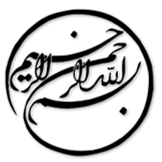 نقش حمایت اجتماعی و انعطاف پذیری در تاثیر سلامت روانی طی پاندمی کووید 19 در میان کادر درمان در اسپانیا
دانشجو:
استاد:
سال تحصیلی:
نام درس:
فصل اول: مقدمه

این مطالعه به بررسی عوامل محافظت کننده ی کادر درمان (HCW) در برابر مسائل مربوط به سلامت روان شامل اضطراب، افسردگی،یا مشکلات در خواب و افکار مربوط به خودکشی در دوران پاندمی کووید-19 می پردازد. به این منظور با استفاده از یک تحقیق آنلاین، ارتباط میان سه عامل محافظتی بالقوه (انعطاف پذیری، دریافت حمایت اجتماعی از طرف همکاران در محل کار، و دریافت حمایت اجتماعی از سوی خویشاوندان و دوستان) و سه پیامد سلامت روان، شامل اندوه روانی، علائم افسردگی، و افکار مرگ را در نمونه ی بزرگی از HCWهای اسپانیایی درطول موج اول پاندمی کووید-19 بررسی شد. یافته ها حاکی از این بود که انعطاف پذیری و دریافت حمایت اجتماعی می توانند از HCWها در برابر پیامدهای منفی سلامت روان محافظت کرده و اتخاذ تمهیداتی در این خصوص می تواند به کاهش اثر پاندمی بر سلامت روان HCWها کمک کنند.
1/16
فصل اول
مقدمه
1
فصل دوم: روش مطالعه

پاندمی کووید-19  تحولات بزرگی را در خصوص خدمات درمانی و کارکنان این حوزه در سرتاسر جهان در بر داشته است. این امر موجب شده که کادر درمان از بدو این بحران در معرض انواع ریسک های مربوط به سلامت روان قرار گیرند. تمهیدات فاصله گذاری اجتماعی و دوری از خویشاوندان به منظور اجتناب از انتقال بیماری به آنها، کادر درمان را با کمبود حمایت اجتماعی مواجه کرده است. حمایت اجتماعی نقش موثری در کاهش بسیاری از اختلالات روانی دارد. 
انعطاف پذیری، توانایی فرد برای بازگشت به حالت عادی و حفظ سلامت روان، علی رغم متحمل شدن ناملایمات است.
2/16
فصل دوم
روش مطالعه
2
1
در مطالعه، تاثیر بالقوه ی دریافت حمایت اجتماعی و انعطاف پذیری بر پیامدهای سلامت روانِ نمونه ی بزرگی از HCWها از اسپانیا را در طول بروز اولیه ی پاندمی کووید-19 بررسی شده است. این مطالعه یک پژوهش مقطعی بوده و با بسیاری از مطالعات دیگری که در این زمینه صورت گرفته همخوانی دارد. 
نمونه ی این مطالعه، یک نمونه ی غیرتصادفی متشکل از شاغلین حوزه ی سلامت و درمان در تسهیلات درمانی مختلف را در برمی گیرد.  از طریق ایمیل پرسشنامه هایی میان شرکت کنندگان توزیع شده و به این طریق نظرسنجی صورت گرفته است.  معیار شرکت در این نظرسنجی، کارکنان بالای 18 سال و اشتغال در یک تسهیلات درمانی بوده است. 
مطالعه چهار نوع متغیر را شامل می شد: ویژگی های جمعیت نگاری اجتماعی، عوامل استرس زای مربوط به کار، انعطاف پذیری و دریافت حمایت اجتماعی، و پیامدهای سلامت روان.
3/16
فصل دوم
روش مطالعه
2
1
لطفا توجه داشته باشيد
که اين فايل تنها بخشی از محصول بوده و صرفا جهت معرفی محصول ميباشد
برای خريداری و دانلود فايل کامل مقاله به زبان فارسی
با فرمت پاورپوينت (با قابليت ويرايش(
اينجا کليک نماييد.
فروشگاه اينترنتی ايران عرضه www.iranarze.ir
5
4
3
2
1